Chapter 8
Market Segmentation, Targeting, and Positioning

with Duane Weaver
OUTLINE
Definitions: Market & Target Marketing
Two Market Types
Role of Market Segmentation
Criteria For Effective Segmentation
Segmenting Consumer Markets
The Segmentation approach
Market Segmentation Process
Strategies For Reaching Target Markets
Selecting a Strategy
Market Positioning
8-2
Definitions: Market & Target Marketing
MarketGroup of people with sufficient purchasing power, authority, and willingness to buy

Target marketGroup of people to whom a firm decides to direct its marketing efforts and ultimately its goods and services
Allows firms to develop more efficient and effective marketing strategies
Marketers must study a market to segment and communicate with it effectively
8-3
Two Market Types
Consumer products Goods or services purchased by an ultimate consumer for personal use
Business products Goods or services purchased for use either directly or indirectly in the production of other goods and services for resale
A product can be either, depending on its use
Example: Tires may be purchased by consumers for the family car, or by Honda Canada for its production line
8-4
The Role of Market Segmentation
Market Segmentation Division of the total market into smaller, relatively homogeneous groups
No single marketing mix can satisfy everyone; i.e., separate marketing mixes should be used for different market segments
8-5
Criteria for Effective Segmentation
Four basic criteria determine the effectiveness of marketing segmentation:
The segment must have measurable size and purchasing power
Marketers must find a way to promote effectively to and serve the market segment
Market segments must be sufficiently large to offer good profit potential
Firms must aim for segments that match its capabilities
8-6
Segmenting Consumer Markets
Attempt to isolate the traits that distinguish a certain group of consumers from the overall market
Group characteristics—such as age, gender, geographic location, income, and buying patterns—are key
Five common bases for segmenting consumer markets:
Geographic segmentation
Demographic segmentation
Psychographic segmentation
Sociographic segmentation
Product-related segmentation (not a customer segmentation approach – not as effective)
8-7
The Market Segmentation Process
Develop a Relevant Profile for Each Segment
In-depth analysis that helps managers accurately match buyers’ needs with the firm’s offerings
Forecast Market Potential
Sets upper limit on potential demand and maximum sales potential
Forecast Probable Market Share
Comes from analysis of competitors’ market position and development of marketing strategy
Select Specific Market Segments
Use demand forecasts and cost projections to determine return on investment from each segment
Assesses nonfinancial factors such as firm’s ability to launch product
8-8
Strategies for Reaching Target Markets
The four strategies for reaching target markets are:
Undifferentiated marketing(mass marketing)
Differentiated marketing
Concentrated marketing(niche marketing)
Micromarketing(down to the individual level)
8-9
Selecting and Executing a Strategy
No single, best choice strategy suits all firms
Determinants of a market-specific strategy:
Company resources
Product homogeneity
Stage in the product life-cycle
Competitors’ strategy
8-10
Market Positioning
Positioning Placing a product at a certain point or location within a market in the minds of prospective buyers
Distinguishes firm’s offerings from its competitors’
May develop a positioning map and reposition product as necessary
Positioning map Graphic illustration that shows differences in consumers’ perceptions of competing products
Reposition Marketing strategy to change the position of its product in consumers’ minds relative to the positions of competing products
8-11
Hypothetical Positioning Map for Selected Retailers
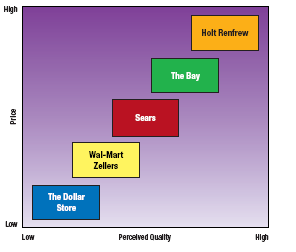 8-12
Thank You

Go Forth And Segment!
8-13